HLS to BitstreAM Design Flow for NG-ULTRA using Siemens EDA & NanoXplore
SpacE FPGA Users Workshop, 5th Edition – 15/03/2023
15/03/2023
/// 1
Non référencé
IntRoduction
TAS is supporting NanoXplore technology for many years and has participated with ADS in the development of the NG-Ultra

TAS has selected NanoXplore technology in some of our key programs





TAS needs an efficient design tool chain to achieve sufficient performances
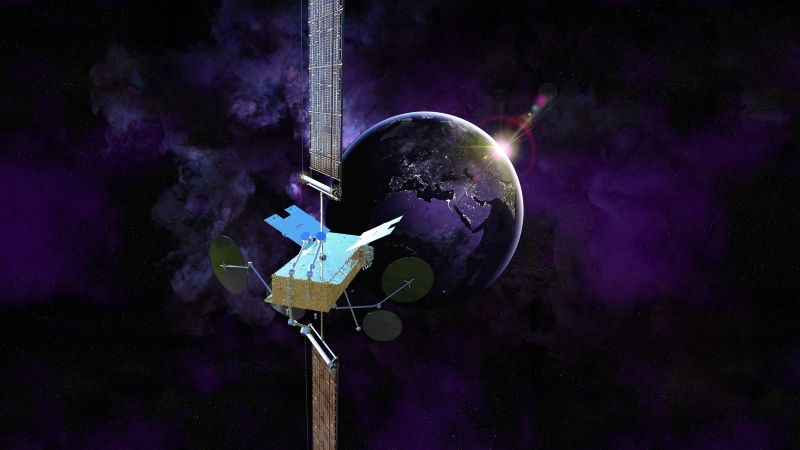 SPACE INSPIRE
15/03/2023
/// 2
Non référencé
OPERA Project
NanoXmap toolsuite was oriented to cover NG-MEDIUM & NG-LARGE variant
NX needed to refine their algorithms for NG-ULTRA with the help of end users
OPERA H2020






Objectives were
To assess the performances that can be achieved by some designs in NG-ULTRA technology and compare it with performances achieved in the reference technologies
Mature the NanoXmap toolsuite as fast as possible
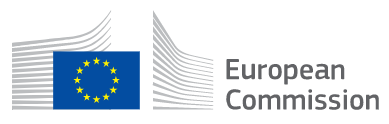 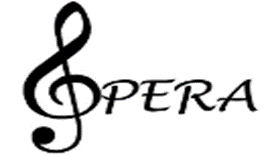 Horizon 2020 was the EU's research and innovation funding programme from 2014-2020
It allows TAS to jump into NG-ULTRA technology !
15/03/2023
/// 3
Non référencé
NG-ULTRA
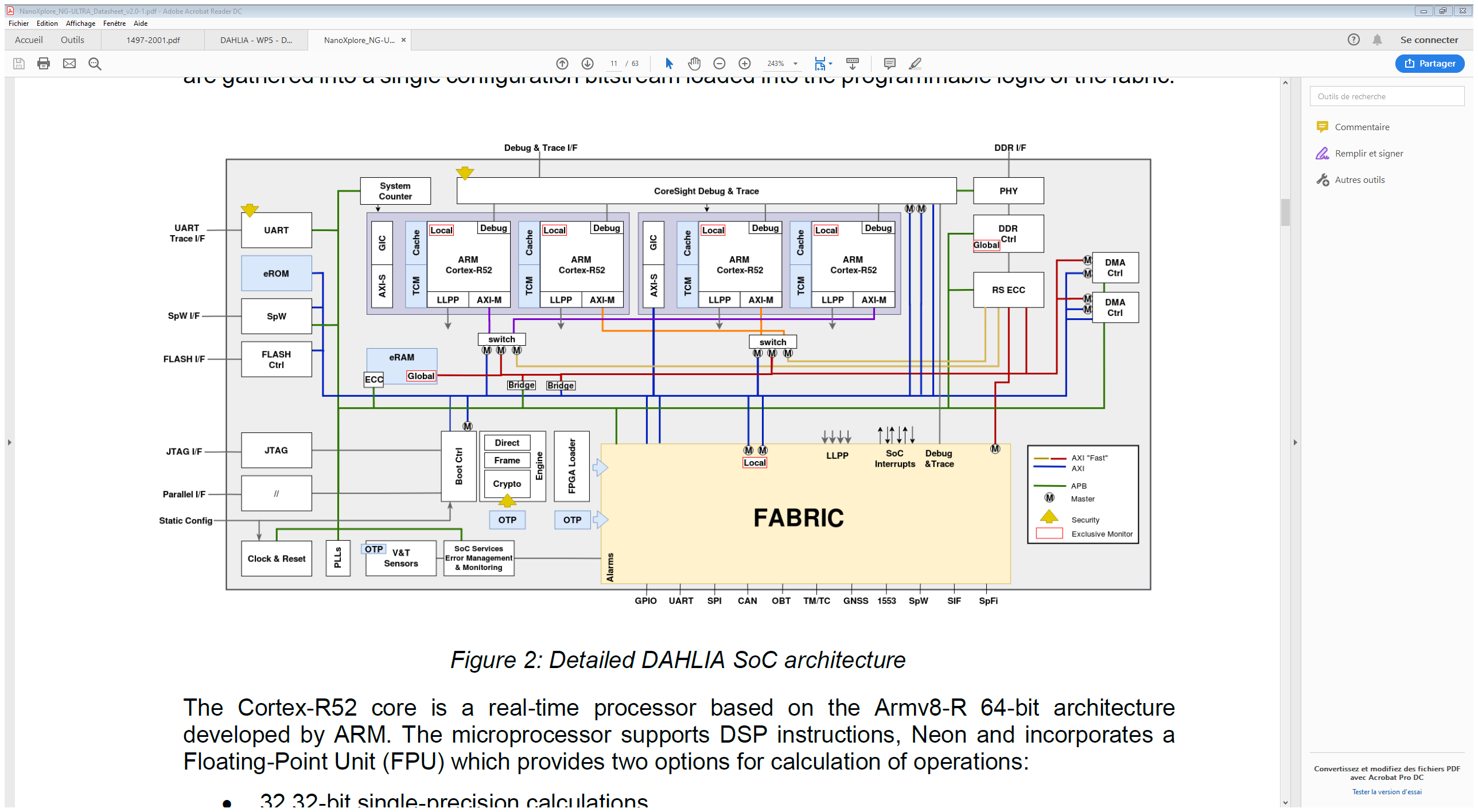 15/03/2023
/// 4
Non référencé
TAS DESIGN FLOw
We use Catapult to design complex DSP algorithm 
We use Precision to perform hardened synthesis targeting multiple FPGA vendors and families (Xilinx, Microchip, …)
We have been collaborating since 2021 with Siemens and NanoXplore to make Precision and Catapult support NG-Ultra
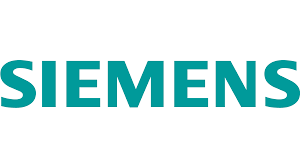 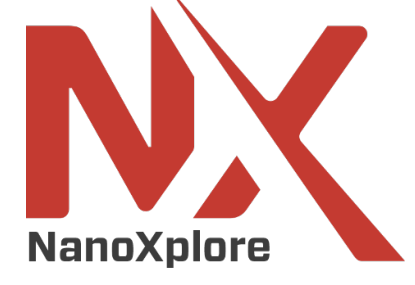 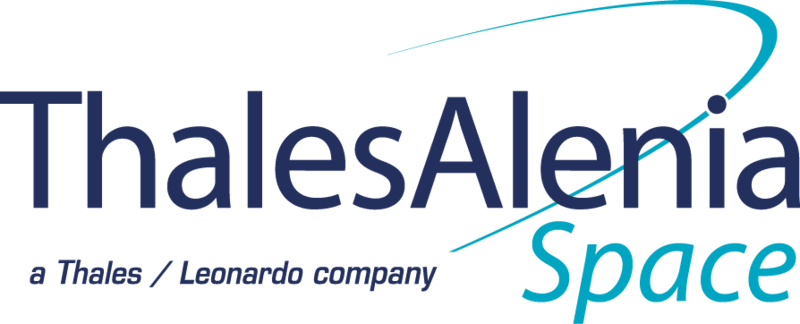 15/03/2023
/// 5
Non référencé
Collaboration
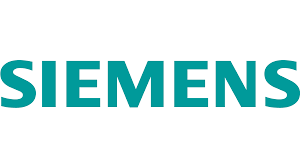 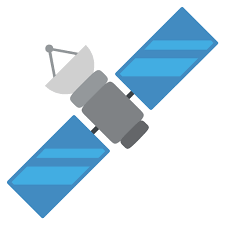 Add new features to support NG-ULTRA in Precision & Catapult
Transfer technological informations needed for synthesis
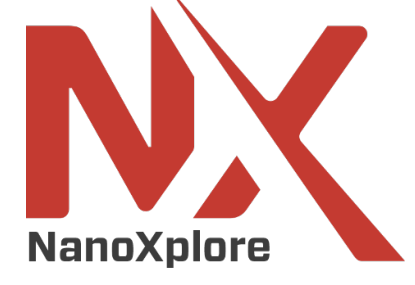 Evaluate reference designs using engineering builds of Precision & Catapult
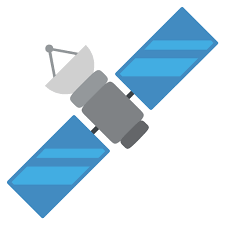 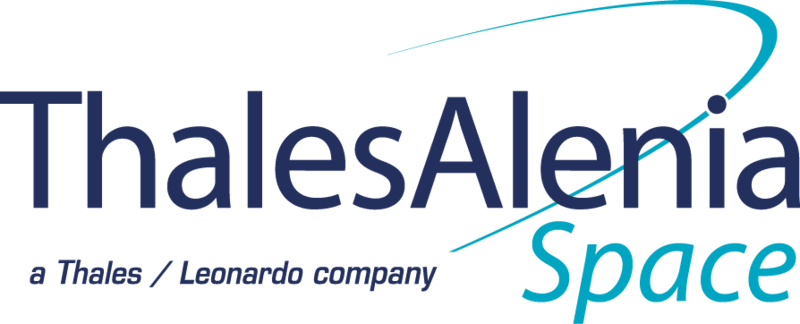 15/03/2023
USE CASE : ALtimeter
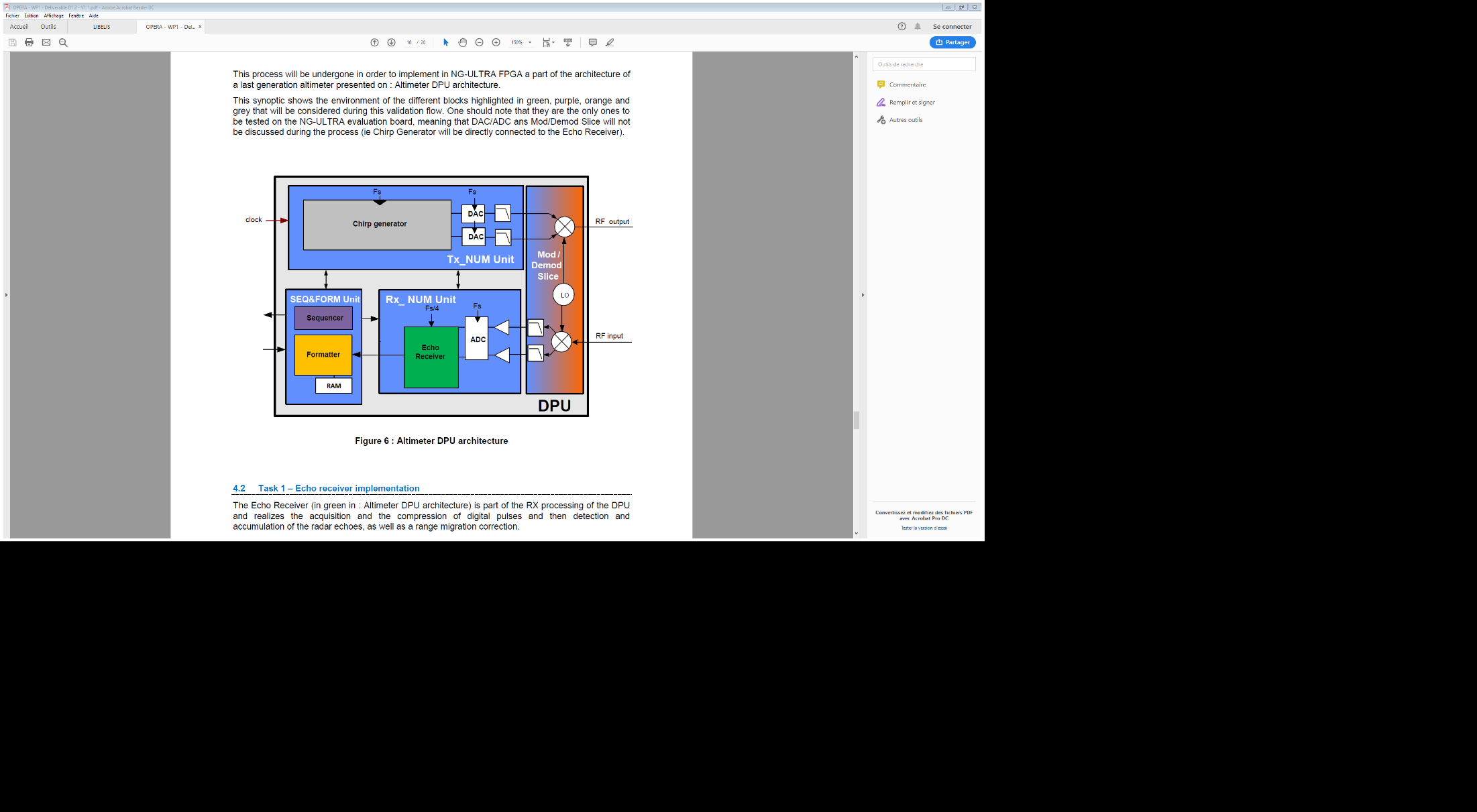 Implementation of an altimeter DPU into the NG-Ultra technology (excluding DAC, ADC, RF)

The use case includes a chip generator, an echo receiver, a TM formatter and a sequencer.
15/03/2023
/// 7
Non référencé
USE CASE
The use case includes 5 designs that have been initially mapped in ASIC or FPGA technology
15/03/2023
/// 8
Non référencé
Exploring NXMAP tooL PERFORMANCES
Porting the sequencer into the NG-ULTRA
Sequencer is a simple design with few cells (6K LUTS / 6K DFF) and no « complex » elements (few BRAM / no DSP)

Press-button strategy : Synthesis and Place & Route using NxMap
Ran with default options. Only constraining the design clock (target frequency).
Done using the « script » approach, instead of using the GUI.

Analysis of the synthesis and P&R results :
post-synthesis maximum frequency : 155 MHz
Much lower post-P&R maximum frequency : 91.391 MHz
15/03/2023
/// 9
Non référencé
Synthesis and P&R performance optimization
Different performance optimization have been tested:

Synthesis and P&R parameters tuning  -> Minimum impact


Constraint Placement 

constrain the design or parts of design to be placed and routed into a specified region of the FPGA.
Maximum frequency post P&R reached = 103.018 MHz -> twice the performance of the initial design in RTAX technology
15/03/2023
/// 10
Non référencé
NXMAP vs. Precision synthesis
Occupation looks similar, 
except for the CARRYs.
* Frequency comparison have no sense at this stage
15/03/2023
/// 11
Non référencé
Catapult / Precision / NXMAP FLOW – Focus on CATAPULT
Update the files (sources, scripts) to be compatible with the latest version of catapult

Run Catapult on several blocks, targetting Xilinx Kintex Ultrascale FPGAs to verify the validity of the change

Run Catapult with the same blocks, now targetting NG-ULTRA
First tests done with library that did not contain memories. Memories have been externalized  too many IOs in the design, NxMap synthesis fails.
Tests done with final libraries provided by Siemens, 
the RTL code is successfully generated.
A performance problem has been detected on floating point operator generation that does not fulfill the initial timing constraint (130 MHz).  Can be a library problem or a technology limitation ?
Today we cannot guaranted that the pefromances will be met after synthesis + P&R. Work not yet done.
15/03/2023
/// 12
Non référencé
Reference Design Evaluation
The 5 design are merged to form one design and the complexity is estimated.
Our complexity evaluation is performed post-synthesis, using both Precision & NanoXplore
Observations :
Catapult successfully performs HLS for NG-ULTRA
Both Precision & NX successfully perform logical synthesis, with similar results*
NG-ULTRA can fit the reference design
15/03/2023
/// 13
Non référencé
Conclusion AND PERSPECTIVES
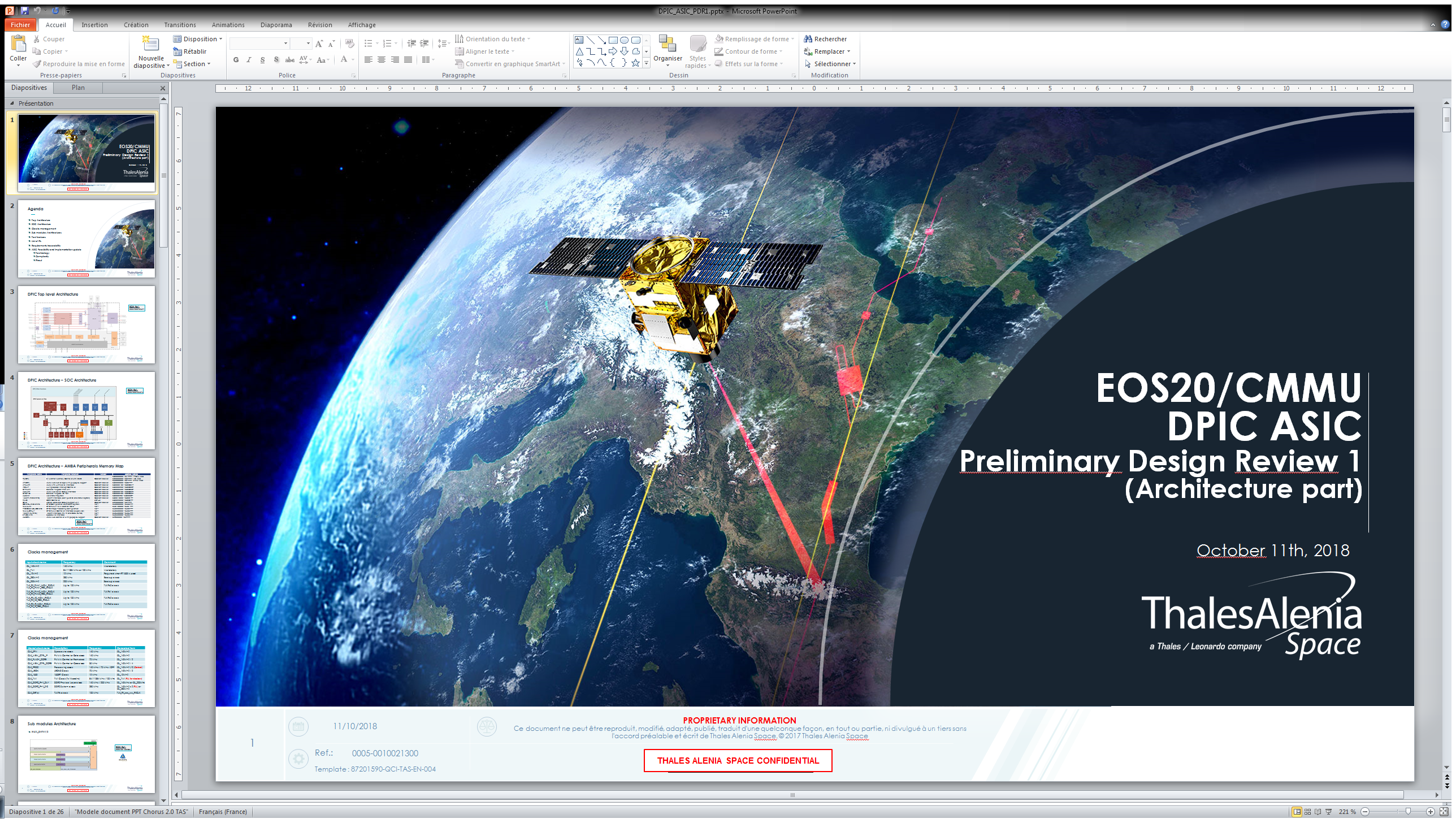 Having a high performance HLS flow is essential for TAS future project.

We need an improvement of 50% in the performance to cover our needs.

Work with Nx and Siemens is to be continued.
15/03/2023
/// 14
Non référencé